«лингвистическое  ассорти»
Игра  по  русскому  языку
для  учащихся 
класса.
Автор: учитель  русского  языка  и  литературы Максимова  Валентина  Алексеевна.
МКОУ СОШ №6
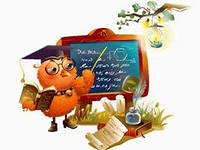 ЛЮБЛЮ  ОБЫЧНЫЕ  СЛОВА.

КАК  НЕИЗВЕДАННЫЕ  СТРАНЫ,

ОНИ  ПОНЯТНЫ   ЛИШЬ  СПЕРВА,

ПОТОМ  ЗНАЧЕНЬЯ  ИХ  ТУМАННЫ.

ИХ  ПРОТИРАЮТ,  КАК  СТЕКЛО,

И  В  ЭТОМ  НАШЕ  РЕМЕСЛО.
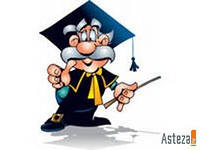 ВОТ  НАЧИНАЕТСЯ  ИГРА,
ЖЕЛАЕМ  ВСЕМ  НИ  ПУХА,  НИ  ПЕРА!
1  Конкурс «Узнай слово»
Что случилось 
   31 февраля?
Чем кончаются день и ночь ?
Домашний Дед Мороз ?
Какие часы показывают правильное  время 2 раза в сутки ?
Какой жук носит название  месяца, в  котором он  родился?
Подземная железная  дорога?
Какое  топливо  бывает на  болоте?
У какого слона
    нет  хобота ?
2 конкурс «Собери человечка»
Выя
Очи
Чело
Рамена 
Уста
Десница
Длань 
Ланиты
Проверь  ответы :
Выя
Очи
Чело
Рамена 
Уста
Десница
Длань 
Ланиты
3 конкурс «Строители слов»
Ров+поза= вид транспорта

Тоска+пар+шов= молочный  продукт
Охра+под=вид водного транспорта

 сила+пень= фрукт
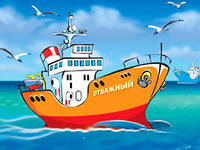 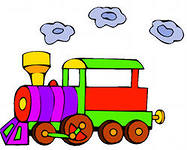 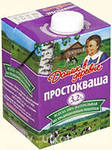 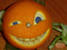 4 КОНКУРС «Говори правильно»
Правило первое :
Не зная орфоэпии
Во  всём  великолепии,
Не  ощутишь её  волшебных чар.

Правило  второе:
Нельзя  одним ударом 
Не  то,  что  нужно, 
Ставить  под  удар.
Расставьте  ударения :
Балуясь
Позвонят
Километр
Средства
Банты
Торты
Квартал
1.Балуясь2. Позвонят3. Километр4. Средства5. Банты6. Торты7. Квартал
Исправь ошибки :
Говорил он между прочим:
«Красивее, мы  так  хочим,
досуг, шофер, процент, заем,
квартал, портфель, бюлитень, поверх плана  выполняем, агент звонит целый день».
Проверь  ответы:
Говорил он между прочим:
«Красивее, мы  так  хотим,
досуг, шофёр, процент, заём,
квартал, портфель, бюллетень, сверх плана  выполняем, агент звонит целый день».
Физкультминутка
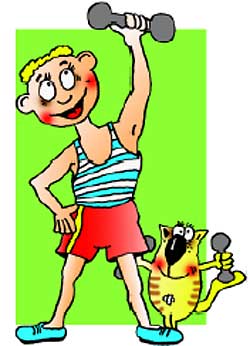 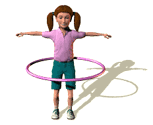 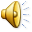 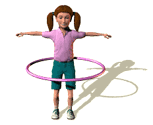 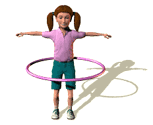 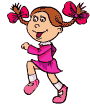 5 конкурс» Запиши фразеологизмы»
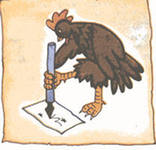 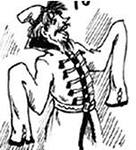 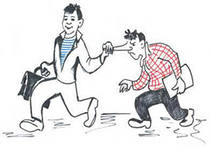 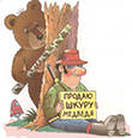 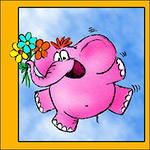 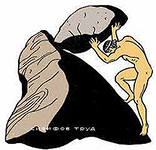 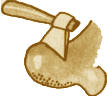 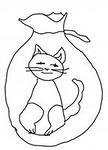 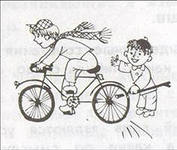 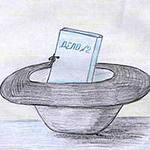 1. спустя рукава2. делить шкуру  неубитого  медведя3. купить  кота  в  мешке4. водить  за  нос5. дело  в  шляпе6. сизифов  труд7. раздуть  слона  из  мухи8.  зарубить  на  носу9. совать  палки  в  колёса10. писать, как  курица  лапой
6 конкурс «Словарная цепочка»   Обы (чай) ка
МЕ(  )ОЛАД
ФОР(  ) НИК
ВАМ (  )АТ
ДРА (  )УРА
ВАМ(  ) АМИДА
У (  ) ОВА
ГОР (  ) ОЛАД
КАБ (  ) ОШКО
ШОК
УМ
ПИР
КОН
ПИР
С
ШОК
ЛУК
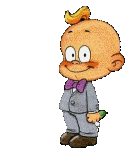 КАК-ТО РАНО  ПОУТРУС ДРУГОМ СЕЛИ  МЫ  В  МЕТРУИ  ПОЕХАЛИ  В  МЕТРЕФИЛЬМ СМОТРЕТЬ О  КЕНГУРЕ.ВОТ  СИДИМ  МЫ  С  НИМ  В  КИНЕБЕЗ  ПАЛЬТА  И  БЕЗ  КАШНЕ,А  ВЕРНЕЕ,  Я  И  ТЫБЕЗ  КАШНЫ  И  БЕЗ  ПАЛЬТЫ. ЛЮБИТ КИНЫ  ДЕТВОРА,ЕСЛИ  В  КИНАХ  КЕНГУРА,ХОДИТ-БРОДИТ ПО  ШОССУ,НОСИТ  В  СУМКЕ  ШИМПАНЗУ.
КЕНГУРУ  В  КАФУ  ЗАШЁЛ,ЗАНЯЛ  ТАМ  СВОБОДНЫЙ  СТОЛИ  СИДИТ  ЗА  ДОМИНОЙС  ШИМПАНЗОЙ  И  КАКАДОЙ.ВДРУГ ОГРОМНЫЙ  ОБЕЗЬЯНСТАЛ ИГРАТЬ  НА  ФОРТЕПЬЯН.ТУТ  И  ВЗРОСЛЫЙ, СНЯВ  ПЕНСНЮ, ХОХОТАЛ  НА  ВСЮ  КИНЮ.ИНТЕРЕСНОЕ КИНО.ЖАЛЬ, ОКОНЧИЛОСЬ  ОНО.В  ГАРДЕРОБ  ПОРА  БЕЖАТЬ – БУДУТ ПОЛЬТА ВЫДАВАТЬ.
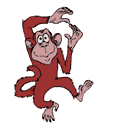 7 Конкурс «Редактор».
Шёл  я, значит, в  новом  пальте  по  улице. В  кафе  спешил – есть  здеся  рядом хорошая  кафе. Люблю чёрное  кофе, особливо  с  пироженым.  Вот  заходю, ложу свои  вещи  на  окно  и  иду  к  прилавку.  Народу  набежало! Вот  уже  моя  очередь  подошла, теперя  я  крайний, гляжу, а  вещи –то  мои, которые  я  на  окно  поклал, спёрли!  Теперя ужо ничего  не  хочу.
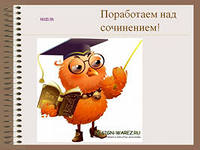 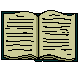 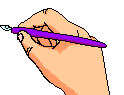 Шёл  я, значит, в  новом  пальто по  улице. В  кафе  спешил – есть   здесь  рядом хорошее  кафе. Люблю чёрный  кофе, особенно  с  пирожным.  Вот  захожу, кладу свои  вещи  на  окно  и  иду  к  прилавку.  Людей  много собралось! Вот  уже  моя  очередь  подошла, теперь  я  крайний, смотрю, а  вещи –то  мои, которые  я  на  окно  положил, украли!  Теперь уже ничего  не  хочу.
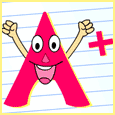 Спасибо!
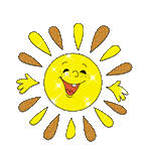 Говорите правильно 
 по – русски !